Title 4 Original Art Murals
Amendments
March 21, 2019
[Speaker Notes: Design Commission role in these murals.
not land use regulations
No recommendation to council, comments and suggestions
Introduce Phil Nameny and Peggy Kendellen]
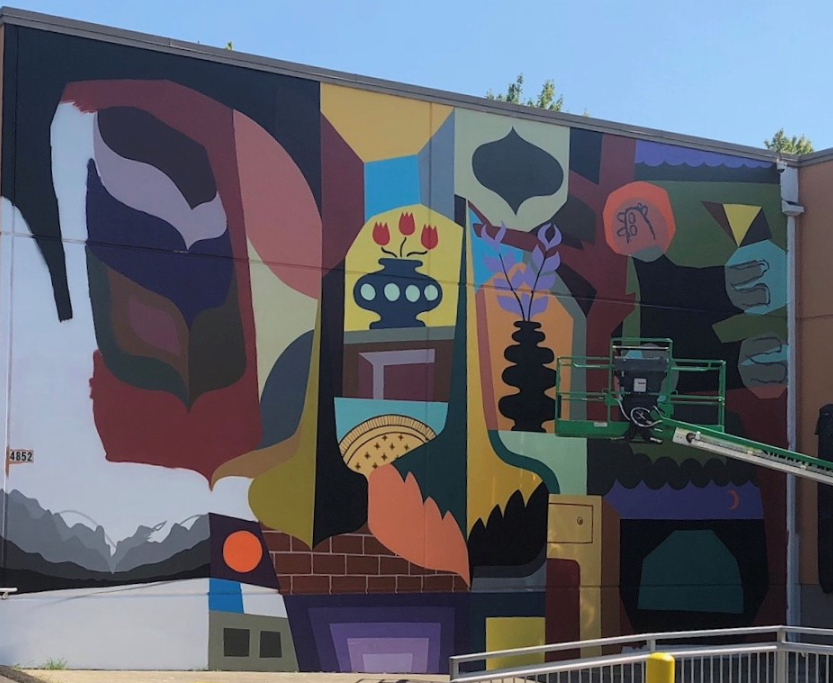 Code History

Purpose 

Implementation 

Amendments
Agenda
[Speaker Notes: 4852 NE ML King Blvd]
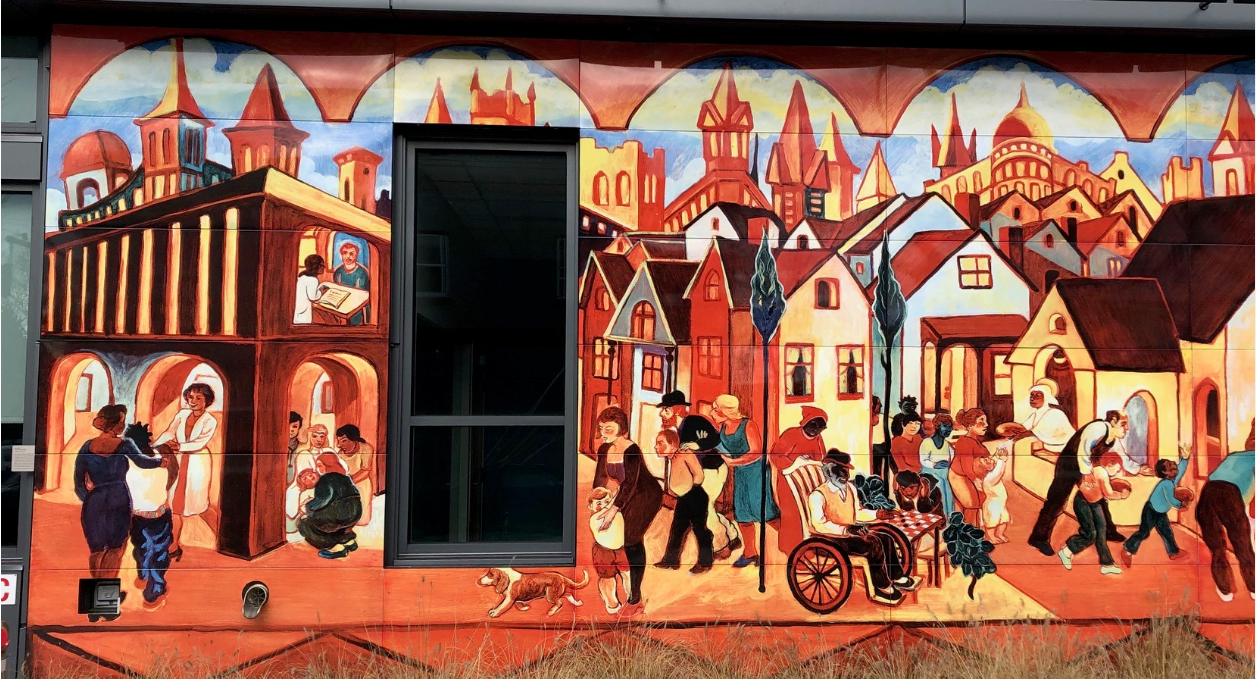 History
[Speaker Notes: The history of mural regulation within the city of Portland stretches back more than 20 years and is closely tied to the City’s sign regulations and our constitutional right to freedom of speech.  
The courts have determined that that the city cannot regulate commercial speech differently from non-commercial speech. 
The city can not regulate murals or artwork distinct from signs if that distinction requires viewing the content of the piece to make a regulatory determination. 
 Starting in 1998 the city regulated all murals the same as signs under T32


In 2005 the Regional Arts and Culture Council adopted the new Public Art Murals program on behalf of the City of Portland under the terms of its existing IGA with the City.  The new public art murals program allowed the city to expand its public art program to include murals.  
Public art murals can be placed on public wall space and paid for with public funds administered by RACC.  The city acts to select murals to its public art collection and does not act as regulator.
- RACC approved murals were added to the public art collection.    
T32 amendment* to exempt public art, only.  


3. In 2009 the City Council adopted a new Title 4, Original Art Murals which created a new mural regulatory code and permitting process.  It contained a minimum criteria for reviewing and approving murals based upon application and not based on content.  Criteria included limits on where the mural could go, mural size and the duration that murals needed to stay in.  It also included a public notice requirement and an Administrative Rule that addressed application requirements and design standards]
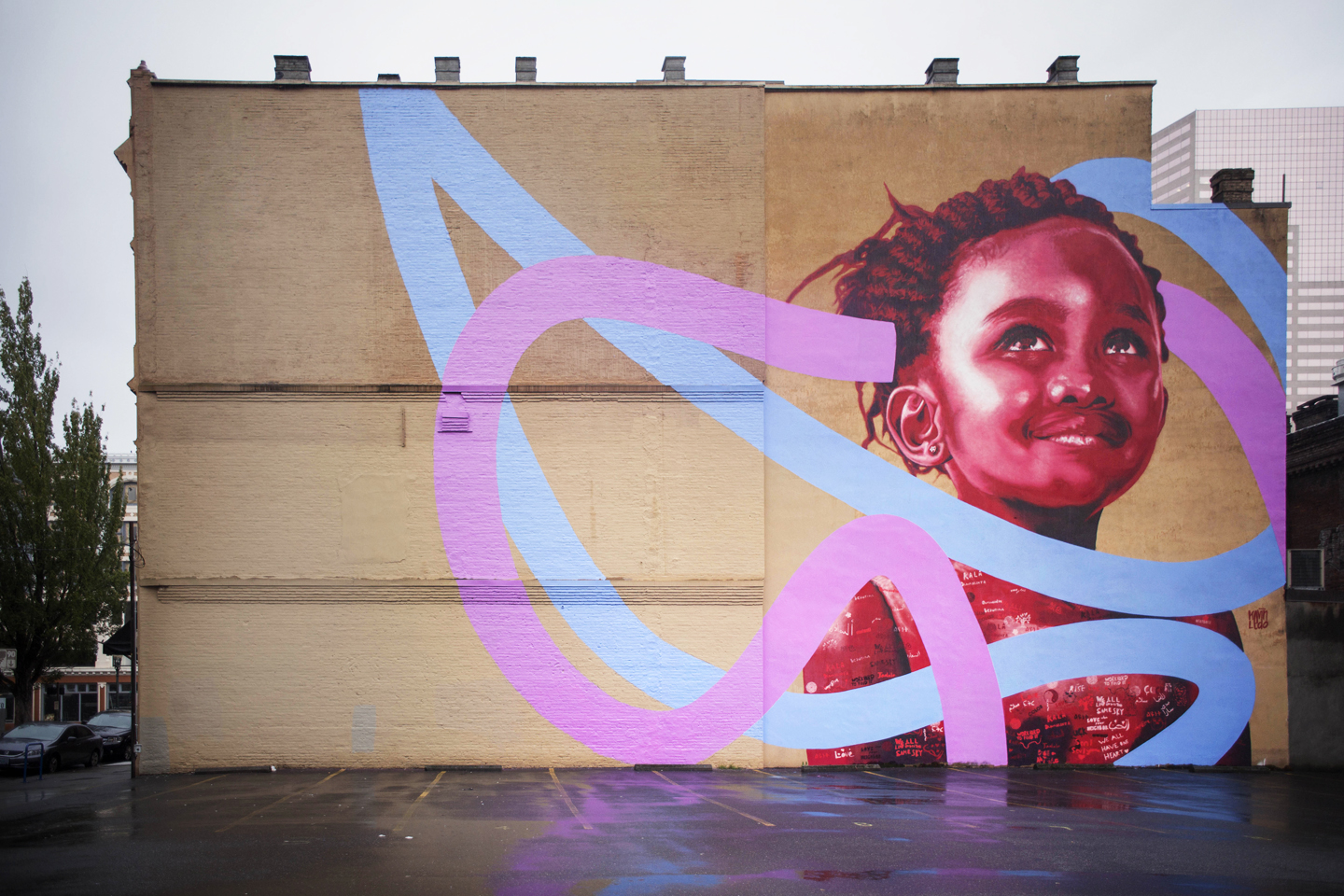 Al-Amir Restaurant, Kevin Ledo + students of David Douglas High School, 2016 
Sponsored by aptArt, Awareness and Prevention through Art.
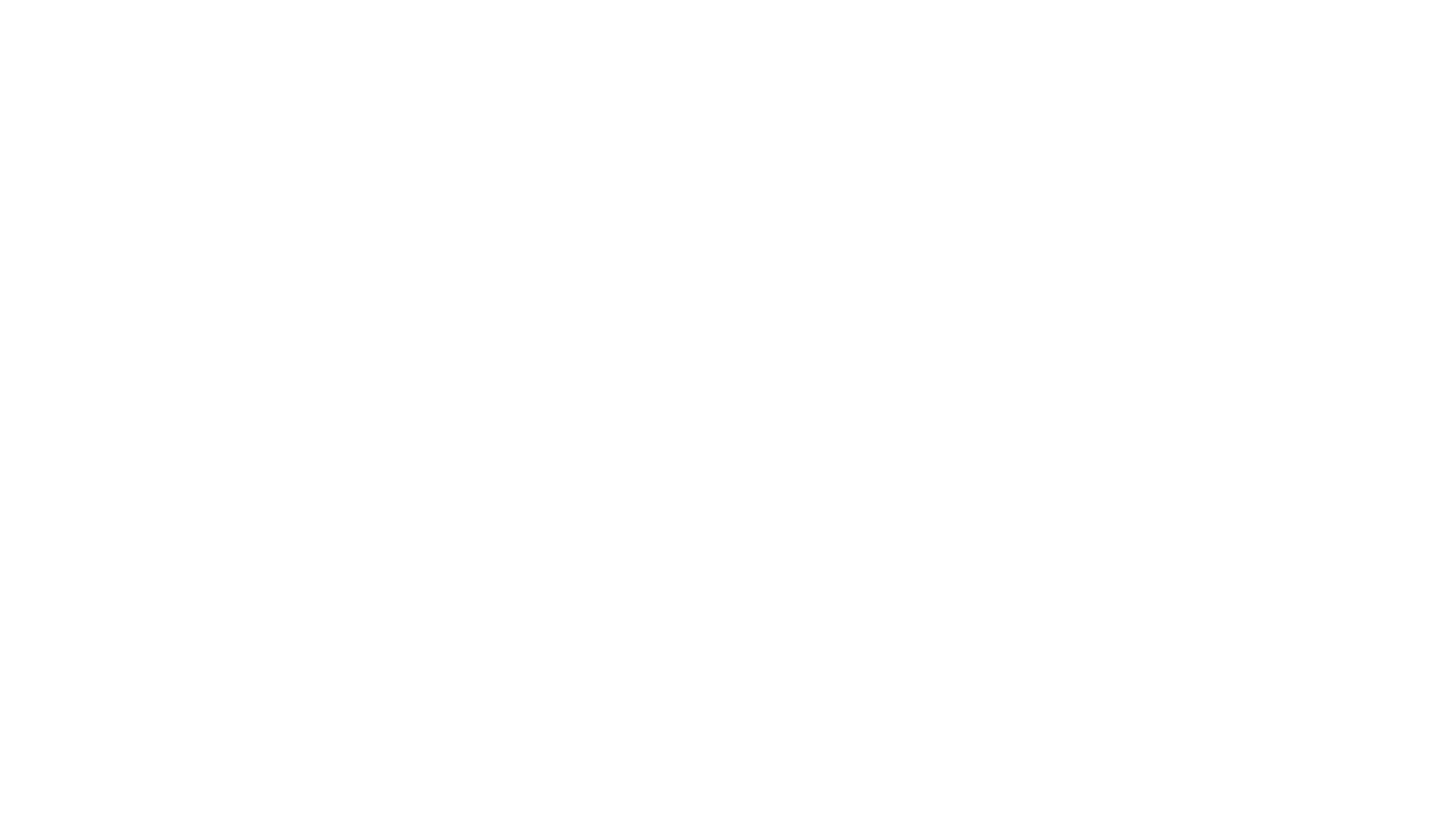 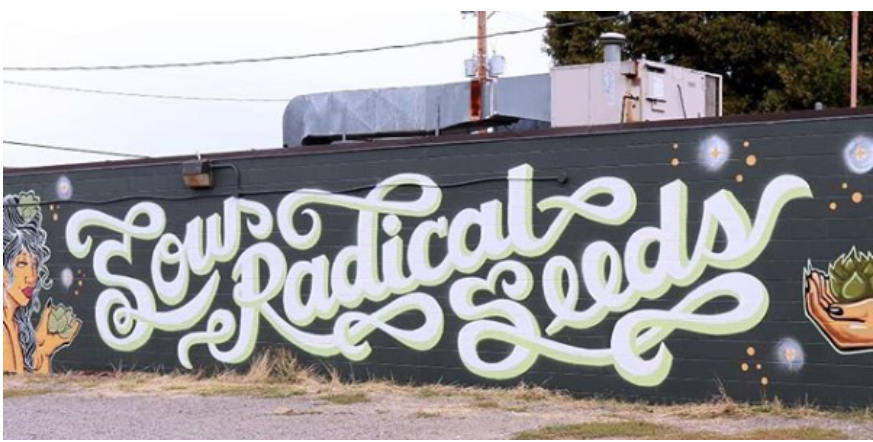 Purpose
Allows murals to be permitted separately from sign regulations

Provides an option for privately funded murals not intended for the city’s art collection
[Speaker Notes: 7714 SE Stark Street]
Purpose
Minimum Criteria	

Maximum height of 30 feet
Remain in place for five years
Affixed to a building wall
Special standards in design overlay zones
Neighborhood posting notification
Administrative Rules 

*Prohibited on buildings containing fewer than 5 dwelling units
[Speaker Notes: These criteria do not provide an opportunity for the city to regulate the content of the mural.  The mural can be approved by meeting size and location criteria, rather than reviewing content.

This process can be used both for non-commercial community murals and for displays of commercial speech by businesses.]
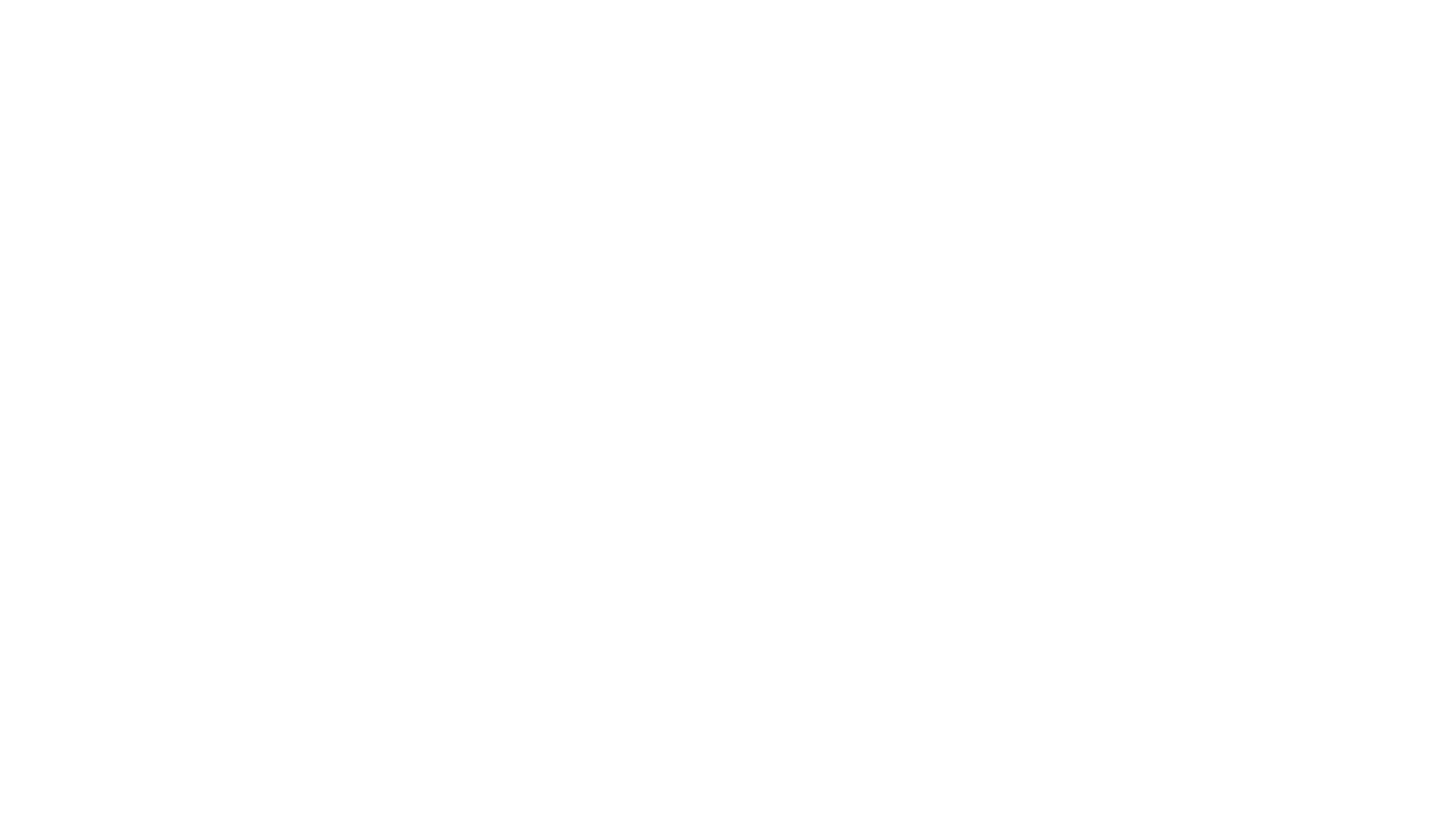 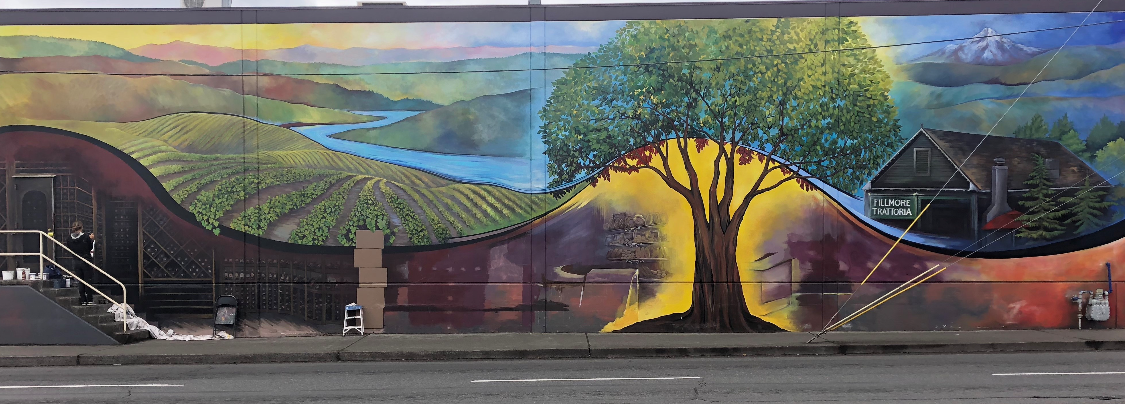 Success
49 permits (2016-2018)
Simple, clear requirements
Easy administration
Implementation
[Speaker Notes: 1930 NW 23rd Place]
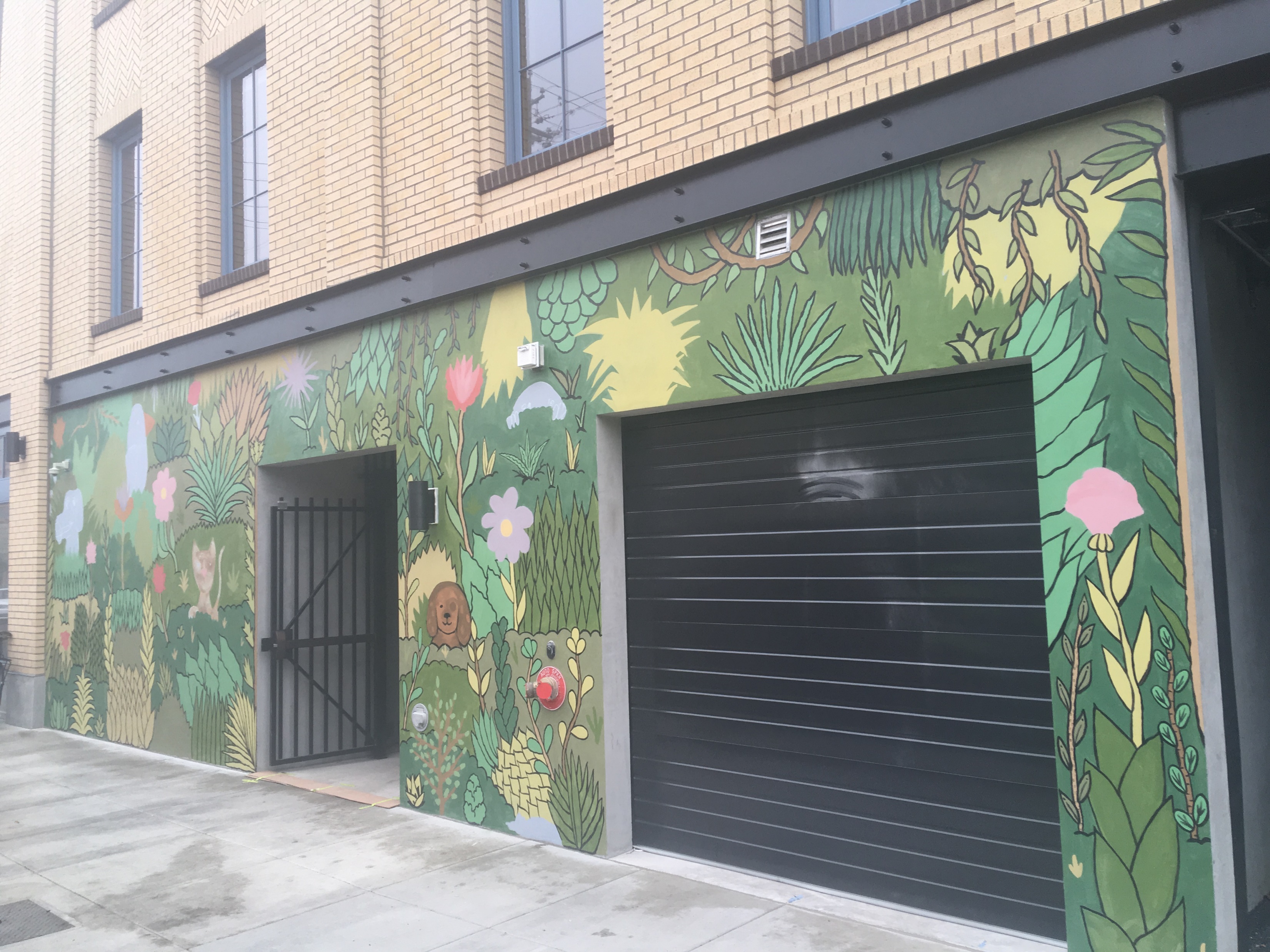 1904 NE Alberta LLC
[Speaker Notes: Council suggested that staff from BPS and BDS work together to monitor the program including the volume and variety of mural permits received.]
Amendments
Commissioners Eudaly, Fish & RACC

Expand locations where murals can be installed
Change “building owners” to “property owners”
Allow murals on more street facing walls (Central City)
Reduce the length of time murals must remain in place
Create a consistent height measurement
[Speaker Notes: With support from Commissioner’s Fish and Eudaley the RACC asked that BPS and BDS take a look at ways to improve the code.

BDS assembled a group of stakeholders to determine if there were any negative impacts to their proposal, county, BES, PBOT office of civic and community life.]
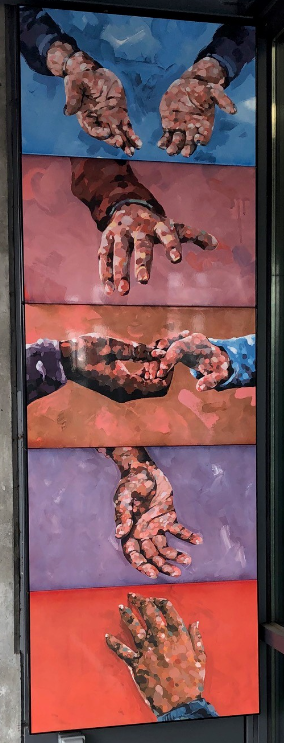 Amendments
#1. Expand locations where murals can be installed
	“A hand-produced work of visual art 	which is tiled or painted 	by hand 	directly upon, or affixed directly to an 	exterior wall of a building or structure.”
#2. Change “building” owners to “property” owners
[Speaker Notes: 3036 NE MLK Junior Blvd.  Painted by hand and then transferred to Porcelain Enamel panels.  11’ tall

Issue #1: Murals are defined with a limitation that they are applied to the exterior walls of buildings. There have been requests to paint murals on other structures visible from the ROW, such as retaining walls, stairwells, pedestrian bridges, bridge support structures/columns, etc. 

Issue #2: Related to Issue #1, the code and rules refer to buildings and building owners. Property owner may be a better term if the allowable surfaces for art murals is expanded.]
Amendments
#3. Allow murals on more street facing walls (Central City)
	Remove:
	Central City.  Within the Central City Plan District, murals are 	permitted only on non street-facing walls and street-facing 	walls 	that are more than 20 feet from a street lot line. 
#4. Reduce the length of time murals must remain in place
	The mural, as approved by permit, shall be maintained without 	alteration for a minimum of five two years.  The approved 	mural 	permit does not expire so long as there is not a 	modification 	to 	the approved mural size, location, and image.
[Speaker Notes: Both of these are located in the Administrative Rule

Issue #4: The administrative rules do not allow any murals on street facing walls in the Central City that are closer than 20-feet from a street lot line.

Issue #5: The code requires that a mural remain unchanged for 5-years. This length of time can discourage prospective property owners from committing to a mural.  There is interest in the broader community to feature walls that can accommodate multiple murals changing within a set timeframe]
Amendments
#5. Create a consistent height measurement

Remove:

1.	The top of the mural may be no higher than the floor level of the third floor for projects on buildings 	greater than two stories. 
 
	2.	Minimum size for a mural area is 32 square feet.
 
Maintain: No part of the mural shall exceed 30-feet in height.
[Speaker Notes: Issue #5: There is a confusing distinction between the maximum mural height (30-ft) in Title 4 and the maximum height allowed in design overlay zones through administrative rules (up to the floor level of the 3rd floor).]
Amendments
Other 

 1. Prohibited Murals
No murals on stormwater facilities


Clean up
Updated the definition of “grade” to match the OSSC
Updated the permit inspection process to reflect current practices
Added a definition for “structure”
Amendments
Commissioner Eudaley & Regional Arts and Culture Council

	1. Expand the locations where murals can be installed
	2. Allow murals on more street facing walls in the Central City
	3. Reduce the length of time murals must remain in place
	4. Change reference from building owners to property owners
	5. Create a consistent height measurement
	
Solutions

	1.  Allow murals on structures
	2.  Remove restriction in the Central City
	3.  Reduce minimum length of time from 5 to 2 years
	4.  Change reference from building owner to property owner
	5.  Apply height definition in Title 4 to all murals
	6. Code clean-up
[Speaker Notes: Define structures]
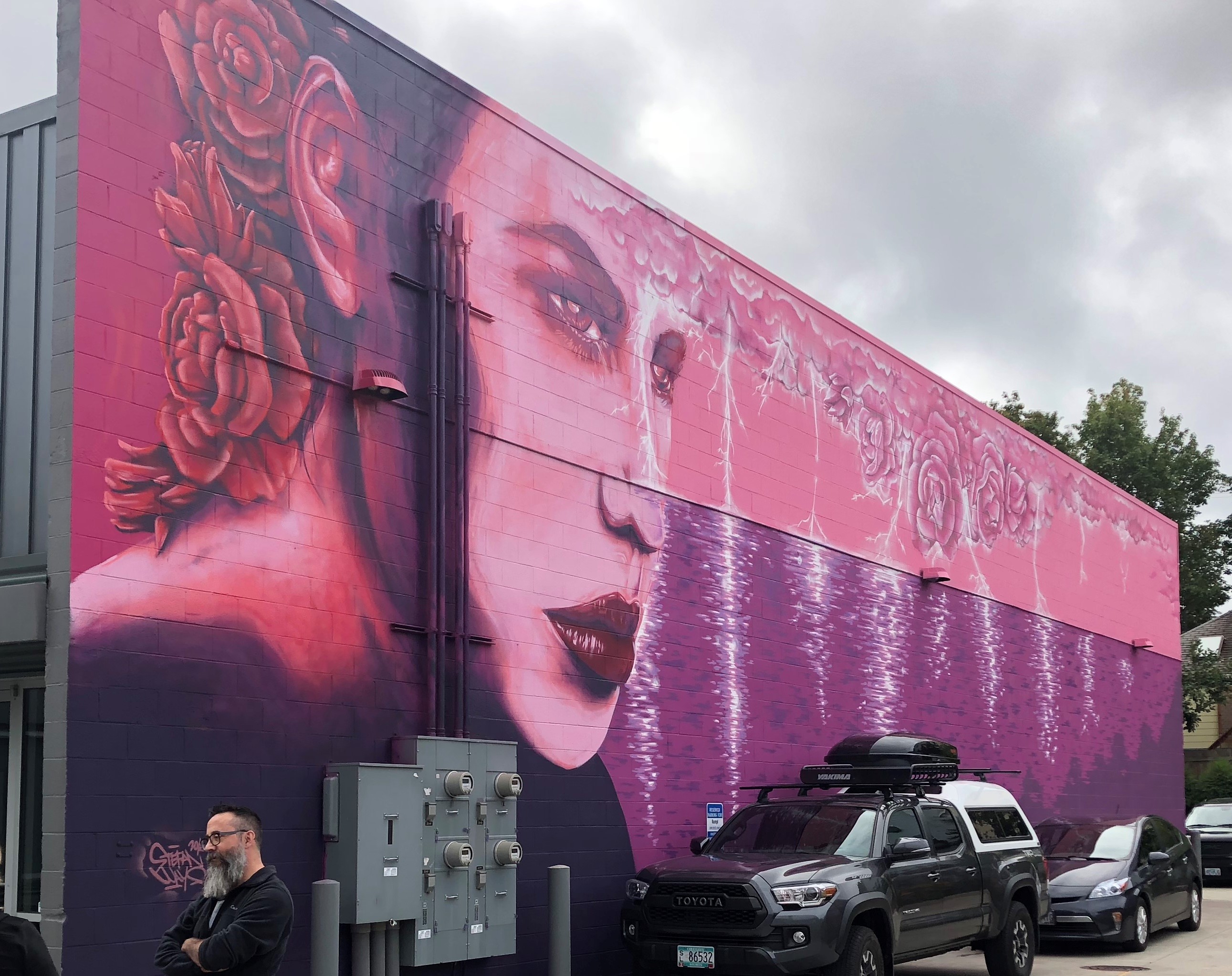 Questions
[Speaker Notes: 2580 NW Upshur Street]